May 21, 2019|westborough, ma
2019 Economic Studies
Draft Scope of Work & High-Level Assumptions
Resource adequacy
Three Economic Study Requests Were Made in 2019
Three requests for an Economic Study were submitted to the ISO in 2019
Requests were submitted by the New England States Committee on Electricity (NESCOE), Anbaric Development Partners (Anbaric) and RENEW Northeast (Renew)
Presented to the PAC on April 25, 2019








The purpose of today’s presentation is to discuss draft scope of work and high-level assumptions for each of these requests
2
The 2019 NESCOE and Anbaric Scenarios Will Model Varying Degrees of Resource Expansions
3
The 2019 NESCOE and Anbaric Scenarios Will Model Different Transmission Expansion Options
The transmission system will be modeled using 2030 internal transmission-interface transfer capabilities
Based on the currently expected transmission system for 2030, the ISO anticipates that the following levels of off-shore wind additions (approximately 7,000 MW) have the potential to avoid major additional 345 kV reinforcements*
This assumes FCA 13 retirements have occurred, including the retirement of Mystic 8 & 9
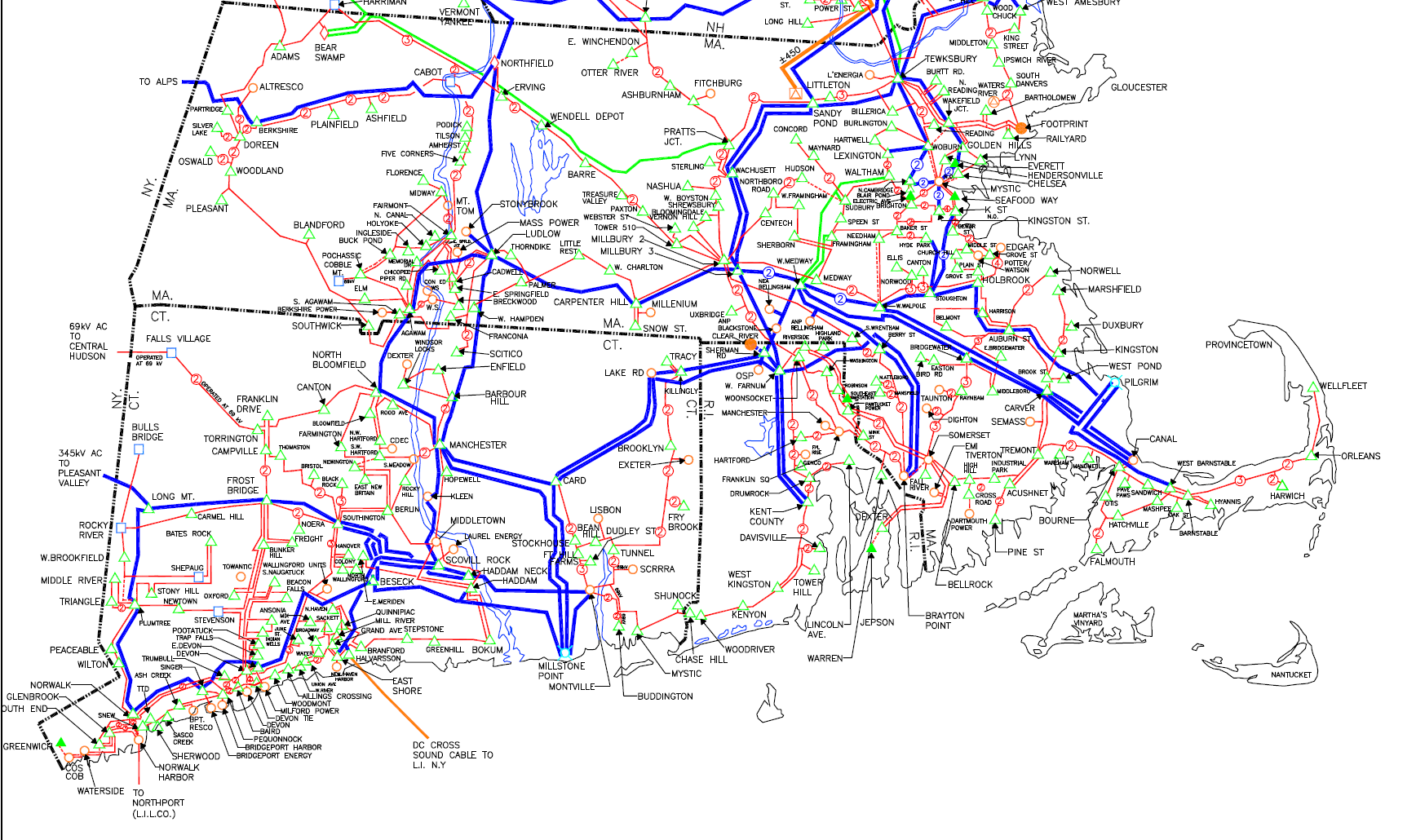 *Some 345 kV reinforcement/expansion 
may still be needed for this scenario. 
This anticipation is preliminary 
(system impact studies have 
not been completed for all of these MW).
This anticipates minimal interconnection
at nameplate levels and capacity 
interconnection at intermittent capacity 
values – does not anticipate all of the
MW being able to run simultaneously 
at nameplate levels.
Possible off-shore wind additions* (MW and location)
Mystic (MA): 1,200 MW
Bourne/Canal/Pilgrim (MA): 2,400 MW
Brayton Point (MA): 1,600 MW
Montville (CT): 800 MW
Kent County/Davisville (RI): 1,000 MW
4
The 2019 NESCOE and Anbaric Scenarios Will Model Varying Degrees of Transmission Expansions, cont.
Additional off-shore wind additions beyond those shown on the prior slide would require:
For additional large units to be assumed retired and the new injections to replace those retirements; and/or
Potential significant transmission reinforcements, as shown below
The ISO will have to assess the level of injections that such transmission reinforcements would allow
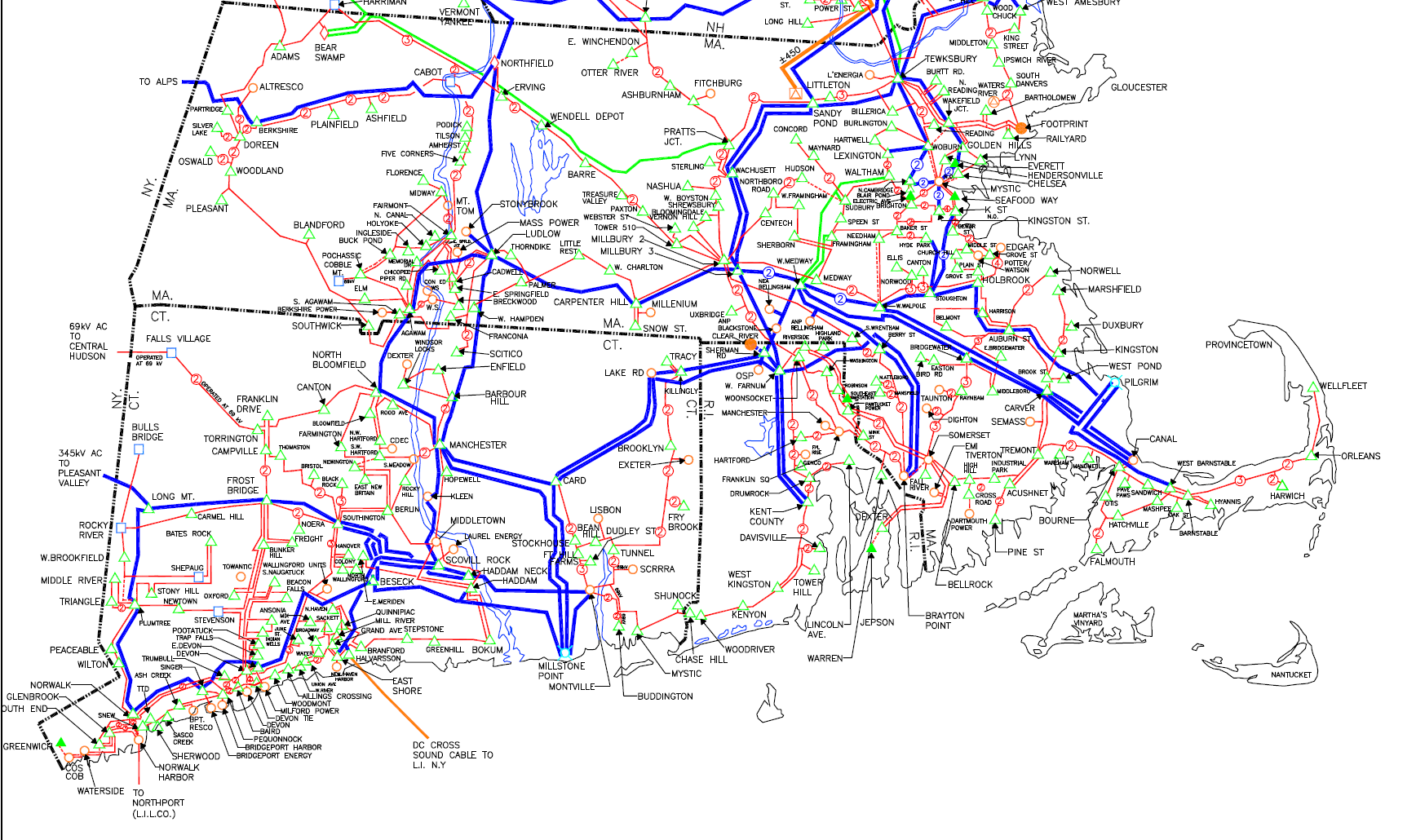 Direct injection into K Street
345 kV reinforcements from the Cape to Stoughton/K. Street
345 kV reinforcements from Brayton Point to Millbury/West Medway/West Walpole
345 kV reinforcements between Montville and Kent County
5
The 2019 Renew Scenarios Will Model Varying Degrees of Increases in Orrington South
The transmission system will be modeled using 2025 internal interface transfer capabilities, with the exception of the Orrington-South interface
The base scenario will assume modified 2016 raw operating limits, as provided by Renew
Scenarios 1 and 2 will assume increases in operating limits 
In scenario 1, the increase in operating limits requested by Renew ranges from 0 to 170 MW from the assumed modified 2016 raw operating limits 
In scenario 2, the increase in operating limits requested by Renew ranges from 100 to 825 MW from the assumed modified 2016 raw operating limits 
The analysis will be performed in two ways: with and without the interfaces downstream of Orrington-South being modeled at the limits projected for 2025
6
Draft Common Assumptions For All Three Requests
FCM and energy-only generators will be modeled at their Seasonal Claimed Capability
These capabilities will be reduced to reflect potential forced outages
All other demand and supply variables will be modeled through the use of specific profiles, as discussed on the following slides
For each scenario, an assessment will be performed to confirm that the anticipated Net Installed Capacity Requirement (NICR) will be met
The NICR will be derived using the expected reserve margin from the 2028 representative Installed Capacity Requirement
If additional supply is needed, a representative Natural Gas Combined Cycle will be added; in scenarios with larger amounts of retirements (Anbaric), the amount of retirements will be reduced until the NICR is met
Fuel prices for coal, oil, and natural gas will be based on recent forecasts from the Energy Information Administration (EIA) for New England
Emission allowance prices for carbon dioxide, sulfur dioxide and nitrogen oxide will be reflected for fossil-burning generation units
The ISO will review the need to update the assumptions used in the most recent Economic Studies
7
Draft Common Profiles To Be Considered in All Three Requests
The reconstituted (gross) load shape for the year 2015 will be used in all scenarios
Scaled to reflect both Summer and Winter gross peaks for the years 2025 and 2030 as applicable
Adjusted to reflect behind-the-meter resources: behind-the-meter photovoltaic (BTM PV) and energy efficiency (EE) resources
Off-shore, on-shore wind, and photovoltaic profiles that are compatible with the 2015 load shape will be developed
Develop specific hourly profiles for the year 2015 using data from the National Renewable Energy Laboratory (NREL) and/or the National Aeronautics and Space Administration (NASA)
External energy delivery transfers (imports) on existing external ties will be modeled using historical diurnal profiles, averaged over the last three years (2016 through 2018) 
A profile for local New England hydroelectric generation (hydros) will be developed that shifts their energy production to the higher net load hours
8
Draft Common Profiles To Be Considered in All Three Requests, cont.
Plug-in hybrid electric vehicles (PHEVs) profiles will be developed to model vehicles charging at night
The ISO will review the possibility to model some charging during the day time
A profile for the charge and discharge of storage facilities will be designed to flatten the net load profile after all other profiles have been accounted for (BTM and non-BTM PV, wind, imports, hydro, and PHEVs)
The ISO will review the need to differentiate between storage from batteries and storage from pumped-storage facilities
For scenarios/sensitivities with additional electric demand from heat pumps, profiles may be developed to model the behavior of the heat pumps
9
Threshold Prices Will Be Used to Decrease Production of $0/MWh Resources When There is Oversupply in All Three Requests
The 2019 study will use similar threshold prices as have been used in prior Economic Studies (2016 and 2017), with two adjustments:
The behind-the-meter PV and utility scale PV will now be differentiated
A threshold price will be added to account for the firm energy delivery from the NECEC tie










These threshold prices are used to facilitate the analysis of load levels where the amount of $0/MWh resources exceeds the system load
They are not indicative of “true” cost, expected bidding behavior or the preference for one type of resource over an other
10
The 2019 Study Will Generally Produce Similar Metrics to Those Produced in Prior Studies
11
Next Steps of the 2019 Economic Studies
Study process for each request
Finalize detailed assumptions based on preliminary analysis
Targeted for July/August
Present draft results
Present final results and draft report
Post final report
The ISO will attempt to complete all 2019 requests by Q2 of 2020
The ISO plans on conducting all three Economic Studies
NESCOE’s request will be handled by starting with the maximum amount of offshore wind (8,000 MW) and finishing with the minimum amount (2,000 MW)
Anbaric’s request will be handled by starting with the minimum amount of offshore wind (8,000 MW) and finishing with the maximum amount (12,000 MW)
Renew’s request will be handled in parallel to NESCOE’s and Anbaric’s requests
12